33
分割払いとリボルビング払いの違いを確認しよう
①クレジットカードの3回分割払いを利用して、1月に3万円、2月に12万円、4月に6万円の買い物をしました。
　それぞれ、翌々月に支払いが開始するとして、各月の支払額分のマスを塗りつぶしましょう。
②この買い物代金を2万円のリボルビング払いで支払った場合、支払いが終了するのは何月でしょうか。
2
6
1
4
3
5
0
3万円
支払額のイメージ
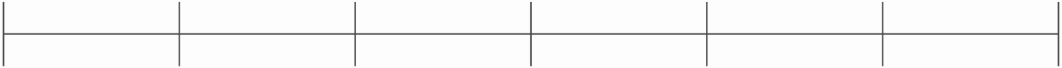 （万円）
3月
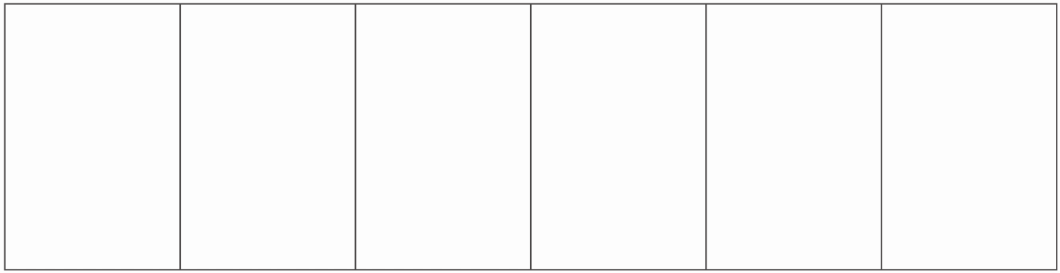 1月分の
支払い開始
4月
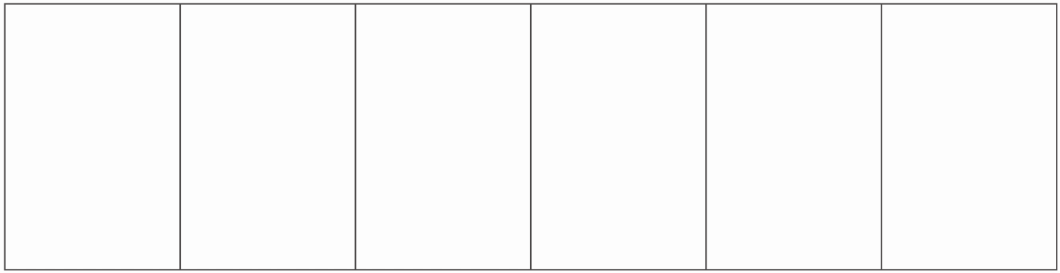 2月分の
支払い開始
5月
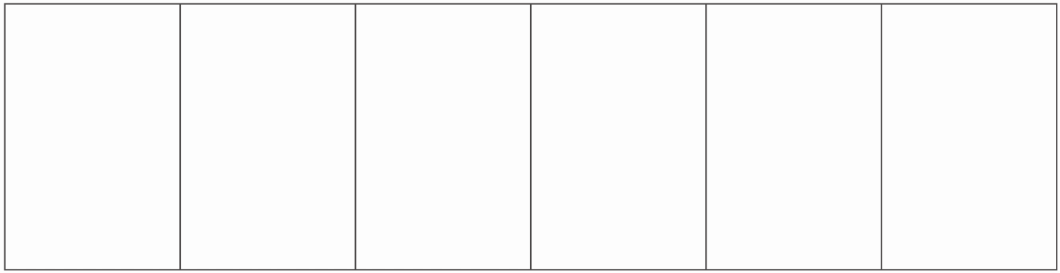 6月
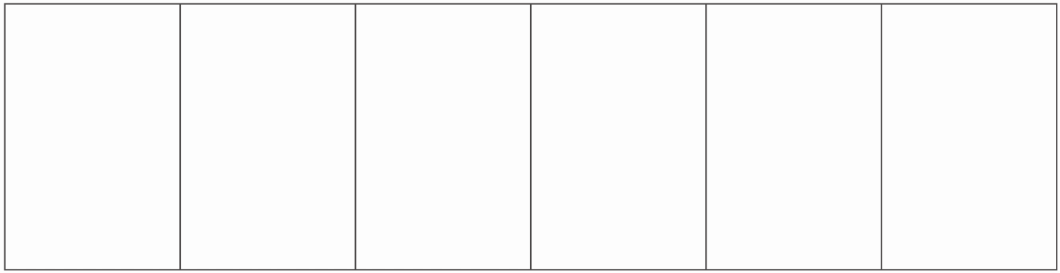 4月分の
支払い開始
7月
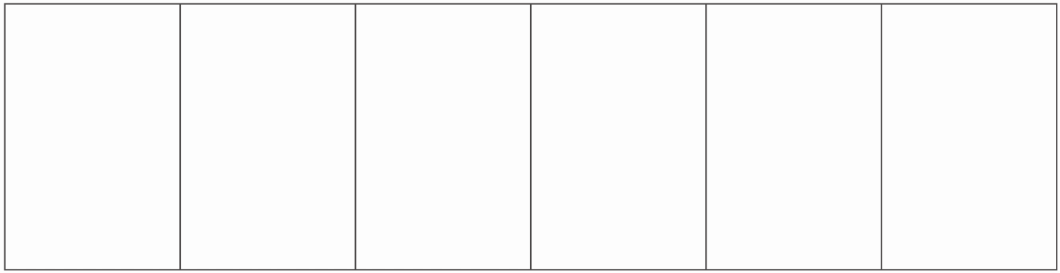 8月
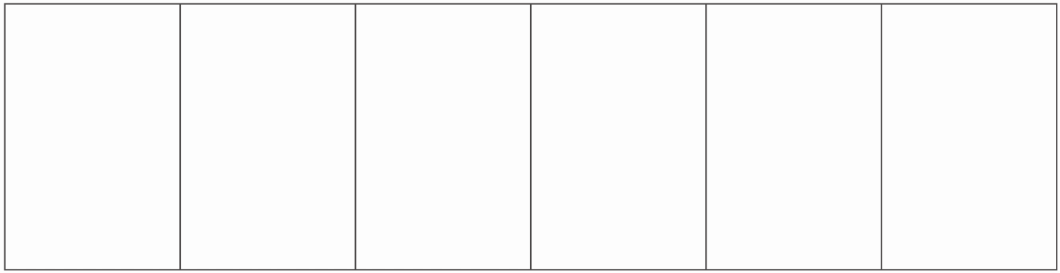 ※手数料は省くものとします。
リボルビング払いで支払った場合・・・
支払いが終了するのは（　　）月
33
分割払いとリボルビング払いの違いを確認しよう
分割払いには、支払いが重なったときの1回ごとの支払い額が大きくなるという特徴があります。
一方、リボルビング払いは、支払い額は一定ですが、いつ支払いが終わるか分かりにくいという特徴があります。
2
6
1
4
3
5
0
3万円
支払額のイメージ
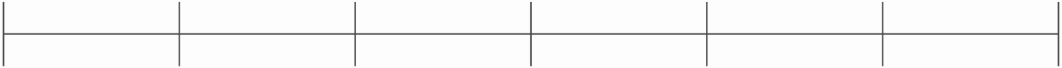 （万円）
2月
3月
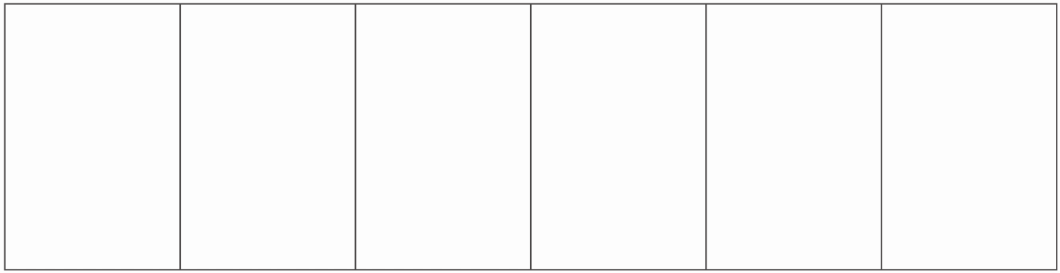 1月分の
支払い①
1月分の
支払い開始
3月
4月
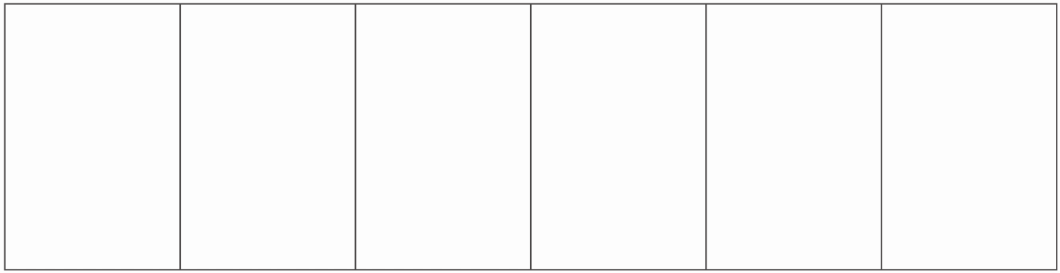 2月分の
支払い開始
1月分の
支払い②
2月分の支払い①
4月
5月
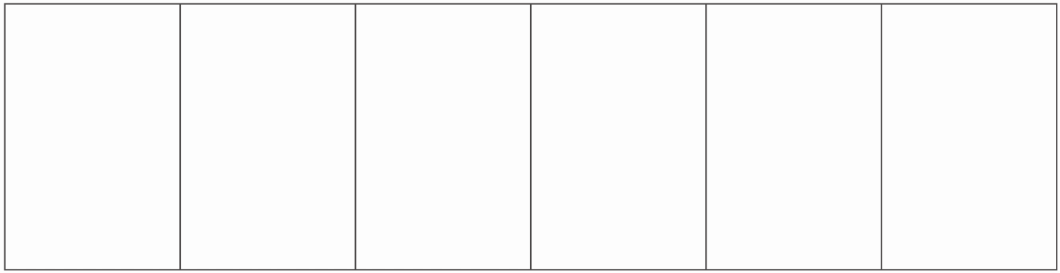 1月分の
支払い③
2月分の支払い②
5月
6月
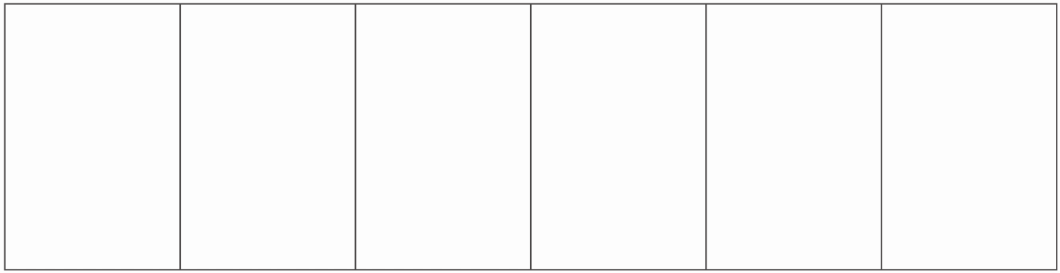 4月分の
支払い開始
4月分の支払い①
2月分の支払い③
6月
7月
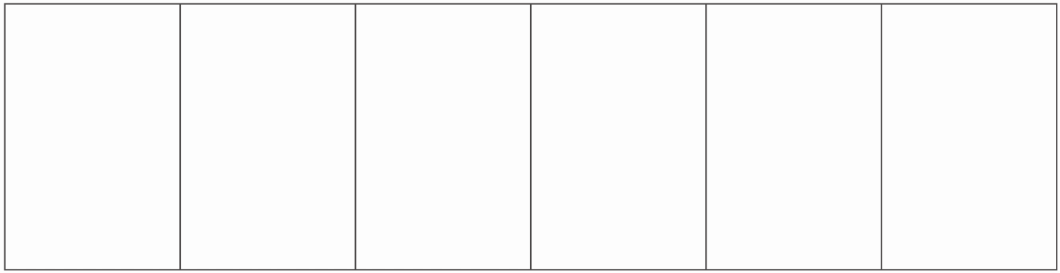 4月分の支払い②
８月に支払いが終了する
7月
8月
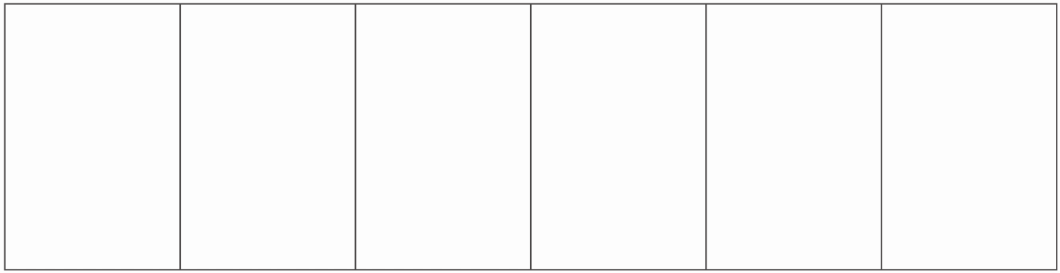 4月分の支払い③
※手数料は省くものとします。
買い物額の合計は21万円。
21÷2＝10あまり1、11回支払うことになる。支払いが終了するのは翌年1月。
リボルビング払いで支払った場合・・・
支払いが終了するのは（翌年1）月